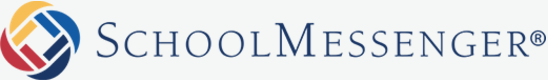 SchoolMessenger provides parents/guardians with a mobile app and website which allows them to view and listen to previous messages and to verify their phone numbers. SchoolMessenger also lets parents/guardians select which modes of communication they prefer (voice/text/email) based on the type of message being sent by visiting https://go.schoolmessenger.com/.

SchoolMessenger Key Features
Designed for parents and guardians
Holds messages from the last 30 days
Select mode of broadcast to receive for different message types
Phone numbers derived from the District’s Student Information System
Serves as single place to receive and view all messages
Parents should contact their school to change phone numbers

How to Opt-in or Opt-out of SchoolMessenger Text Messages
Opt-in: From your mobile device, Text “Yes” to 67587. You should then receive a response text message.
Now that you have registered your device to receive text messages, you must verify that your mobile device phone number(s) is on file at your child’s school.
You can verify that your contact phone numbers are up to date by viewing them in the SchoolMessenger App or Website.  If you need to make changes to the phone numbers listed, please contact your child’s school.
Opt-out: If you wish to opt-out of text messaging, Text “Stop” to 67587.